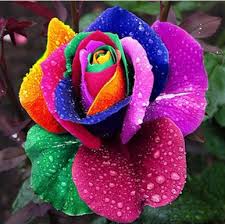 শুভেচ্ছা সবাইকে
শিক্ষক পরিচিতিঃ 
                                মোঃ সোলায়মান আলী
সহকারী শিক্ষক, 
রায়গঞ্জপাইলট উচ্চ বিদ্যালয়
রায়গঞ্জ,সিরাজগঞ্জ।
পাঠ পরিচিতি
শ্রেনিঃ নবম
বিষয়ঃ জীব বিজ্ঞান
অধ্যায়ঃ ত্রয়োদশ (জীবের পরিবেশ)।
সময়ঃ ৪৫ মিনিট
মোট ছাত্রঃ ৪০ জন
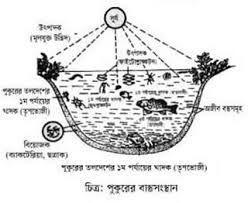 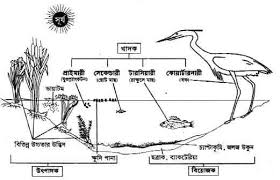 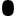 চিত্রঃ পুকুর
বাস্তুতন্ত্র বলতে ভূপৃষ্ঠের এমন কোন একককে বোঝায়  যেখানে জড়,খাদ্য উৎপাদনকারী সবুজ উদ্ভিদ, খাদ্যের জন্য উদ্ভিদের উপর নির্ভরশীল কিছু প্রাণী এবং মৃত জীবদেহ পরিবেশে মিশিয়ে দেওয়ার জন্য অণুজীব আছে এবং এসব উপাদানের মধ্যে যথাযথ আন্তঃসম্পর্ক বরতমান।
আজকের পাঠঃ পুকুরের বাস্তুতন্ত্র) (Ecosystem of pond)
শিখনফলঃ
•জলজ খাদ্য শৃঙ্খল কী তা বলতে পারবে।
 •জলজ খাদ্য শৃঙ্খল এর বিভিন্ন স্তরের খাদকের নাম বলতে পারবে।
•জলজ  জীবের খাদ্য শৃঙ্খল ব্যাখ্যা করতে পারবে।
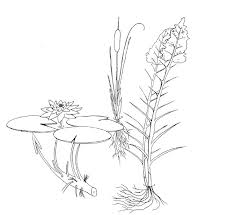 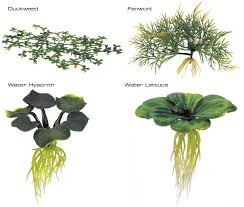 ভাসমান জলজ উদ্ভিদ
নিমজ্জিত ভাসমান  জলজ উদ্ভিদ
চিত্রঃ উৎপাদক
উৎপাদক হল  বিভিন্ন ধরনের সবুজ উদ্ভিদ যারা নিজেরা নিজেদের খাদ্য তৈরী করতে পারে। 
                                                  
 ১ম স্তরের খাদক হল যারা উৎপাদককে সাধারণত খাদ্য হিসাবে গ্রহণ করে।
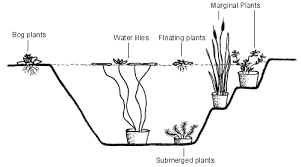 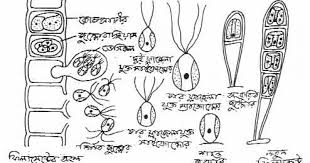 শৈবাল
জলজ উদ্ভিদ
চিত্রঃ উৎপাদক
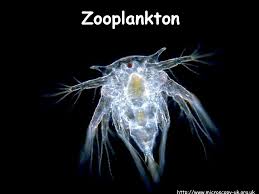 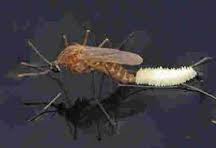 জুয়োপ্লাংটন
শুককীটসহ মশা
চিত্রঃ প্রথম স্তরের খাদক
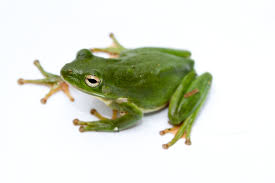 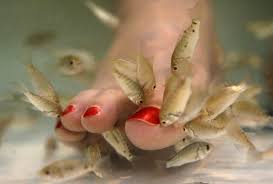 ব্যাঙ
ছোট মাছ
চিত্রঃ দ্বিতীয় স্তরের খাদক
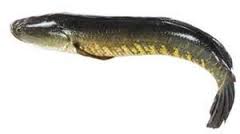 চিত্রঃশোল মাছ
তৃতীয় স্তরের খাদক
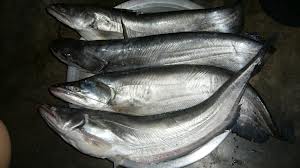 চিত্রঃ বোয়াল মাছ
তৃতীয় স্তরের খাদক
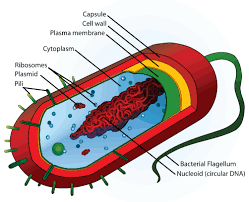 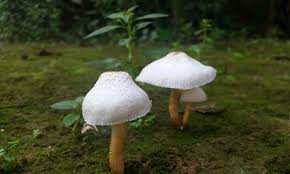 ব্যাক্টেরিয়া
ছত্রাক
চিত্রঃ বিয়োজক
জলজ খাদ্য শৃঙ্খল
উৎপাদক
মূল্যায়ন
•ব্যাঙ কোন স্তরের খাদক?     
•কয়েকটি জলজ উৎপাদকের নাম বল? 
•বিয়োজক কারা?
দলীয় কাজ
দল:    A                 রোল: ১-  ২০
•সকল খাদক উৎপাদক এর উপর নির্ভরশীল- ব্যাখ্যা কর।
দল : B       রোল: ২১- ৩৮
•১ম ও ২য় স্তরের খাদকগুলোর একটি তালিকা তৈরি কর।
বাড়ীর কাজ
একটি পুকুর আদর্শ জলজ  বাস্তুতন্ত্র- বুঝিয়ে লিখ।
ধন্যবাদ